DHCS MOU Template between MCPs and LHDs
Phuong Luu, MD, MHS, FACP
Bi-County Health Officer
Yuba County and Sutter County
CTCA Executive Committee Member 
October 2, 2023
Terminologies
DHCS = Department of Health Care Services, the State agency that administers Medi-Cal 
MCPs = Medi-Cal Managed Care Plans. By January 1, 2024, it is projected that 99% of all Medi-Cal beneficiaries will be enrolled within Medi-Cal Managed Care. Only 1% will remain as Fee-for-Service.
LHDs = Local Health Departments
Medi-Cal  Managed Care Plan Transition
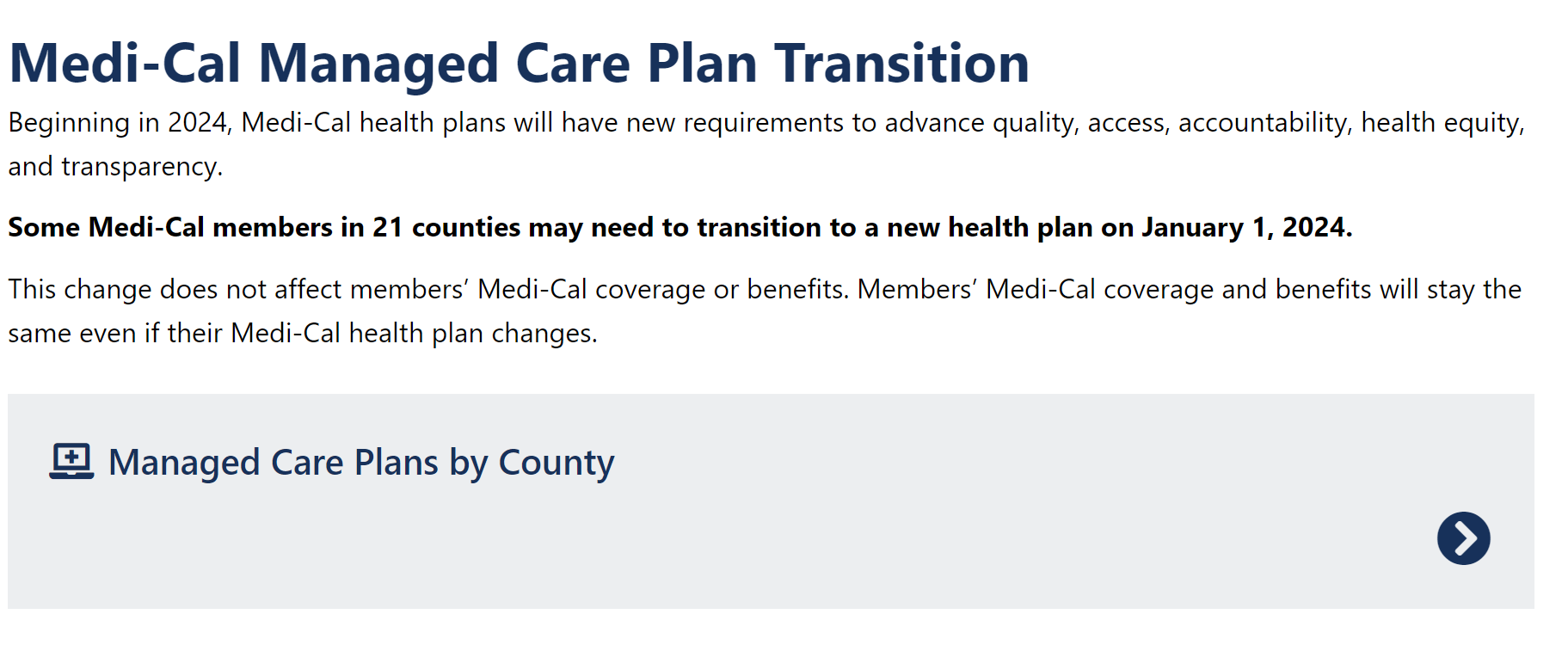 https://www.dhcs.ca.gov/MCP-Transition/Pages/Home.aspx
DHCS MOU between MCPs and LHDs
DHCS requires all MCPs to execute an MOU with each LHDs in all counties that they are providing Medi-Cal benefits
This is one of 16 MOUs DHCS is requiring MCPs to execute with various local agencies including county public health, county behavioral health, county child welfare, and IHSS 
Is this a new thing? – No! LHDs have had executed MOUs with MCPs for many years now.
Components in MOU Related to TB
Technical Assistance and Provider Training
TB Screening
Reporting of Known or Suspected TB Cases
TB Treatment
Reimbursement.
MCP must reimburse LHD for diagnostic and treatment services, if applicable, as specified in Section [__] under its Network Provider Agreement with the LHD. 
MCP does not cover DOT. LHD must submit claims for reimbursement of DOT services directly to the state Medi-Cal program.
Timeline
Questions?